Sustainability in Capital Markets
Evolution from Corporate Social Responsibility (CSR)
Abdulrahman Alfailakawi
Director of Markets Regulation
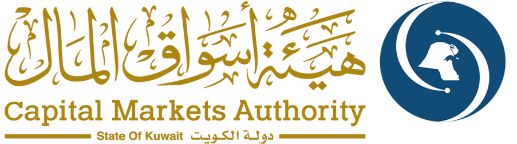 Capital Markets Authority
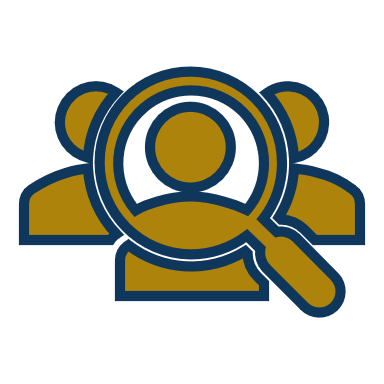 Regulate 
Securities 
Activities
Monitor Market Conduct
Regulate Market Entities
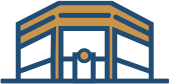 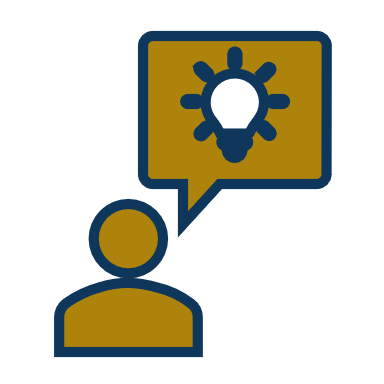 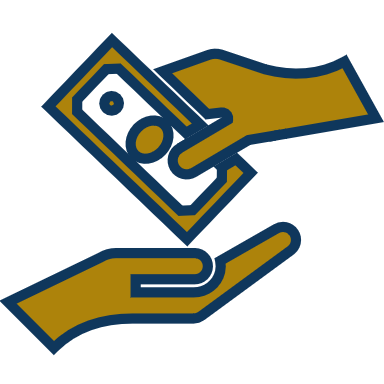 Supervise Financial Intermediaries
Raise Awareness
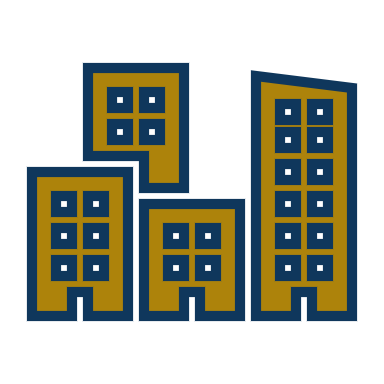 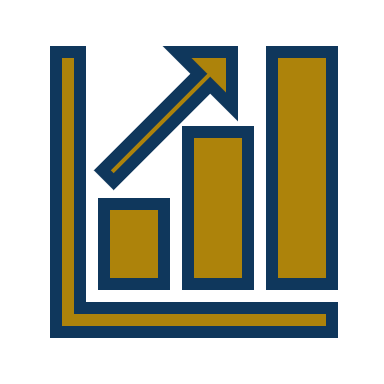 Develop the Market
Approve Listed Companies
But First: Ethics
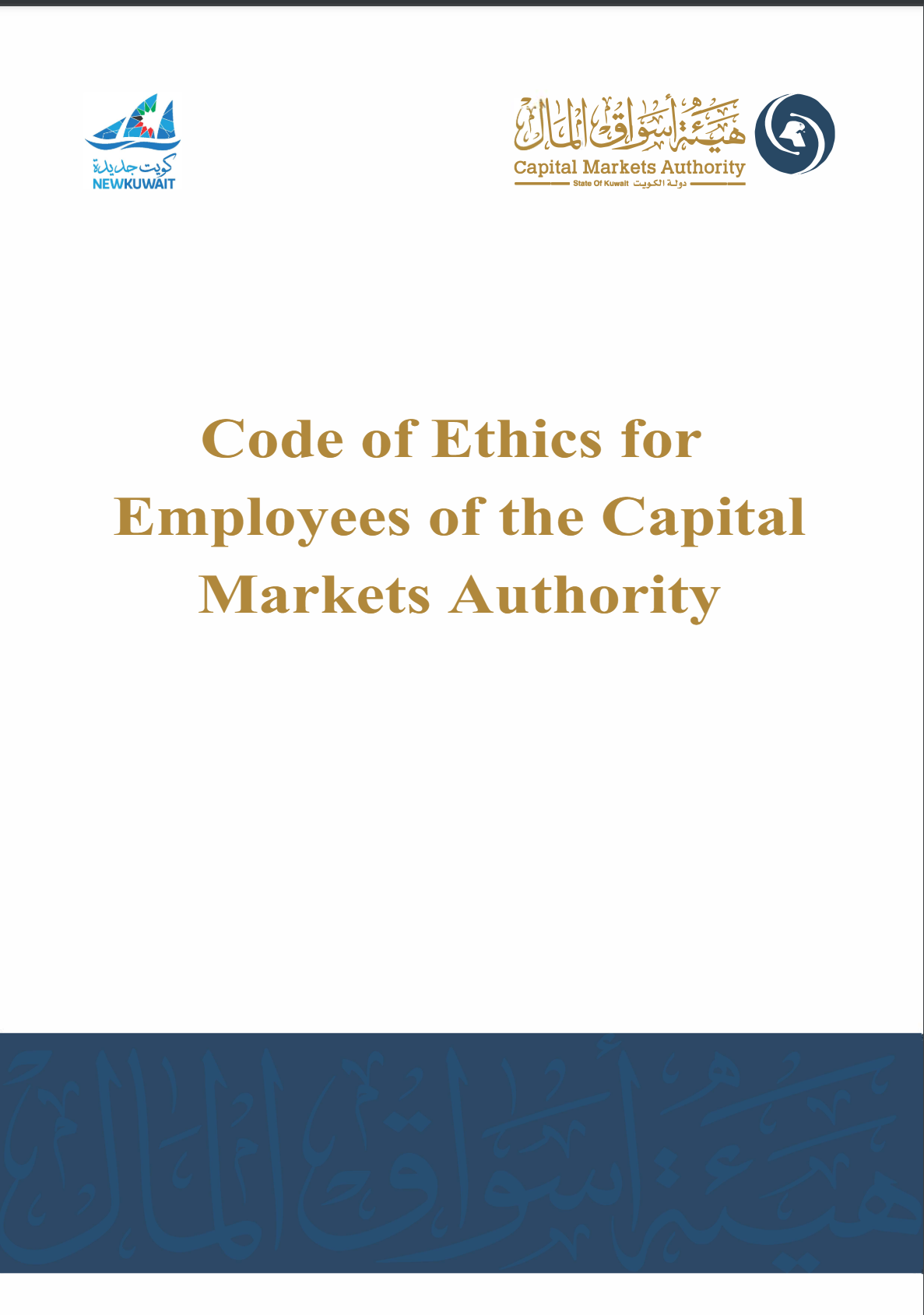 Integrity and Conflicts of Interest

Transparency and Professional Confidentiality

Work Duties and Ethics

Liability and Accountability

Effectiveness

Acknowledgment and Undertaking
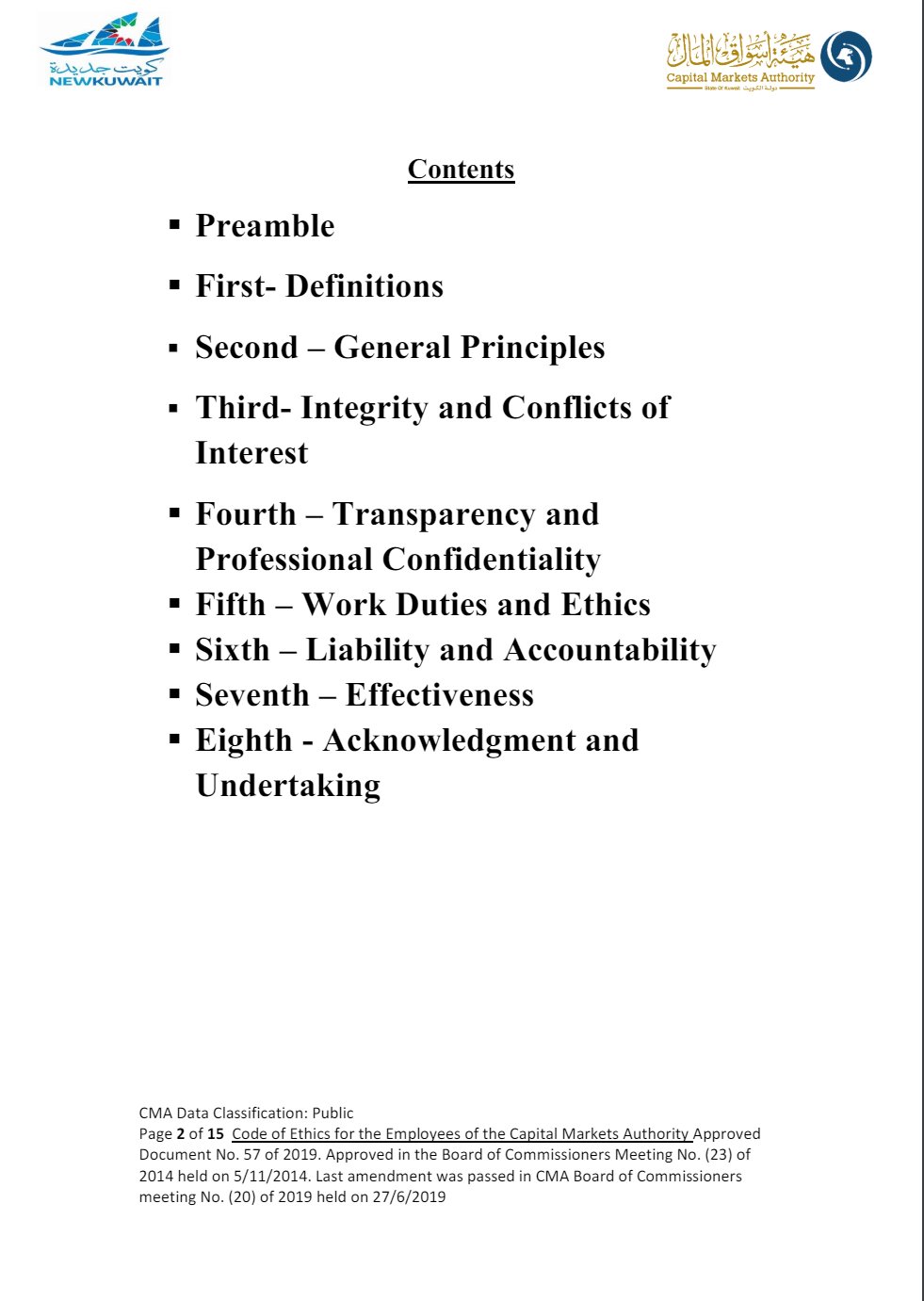 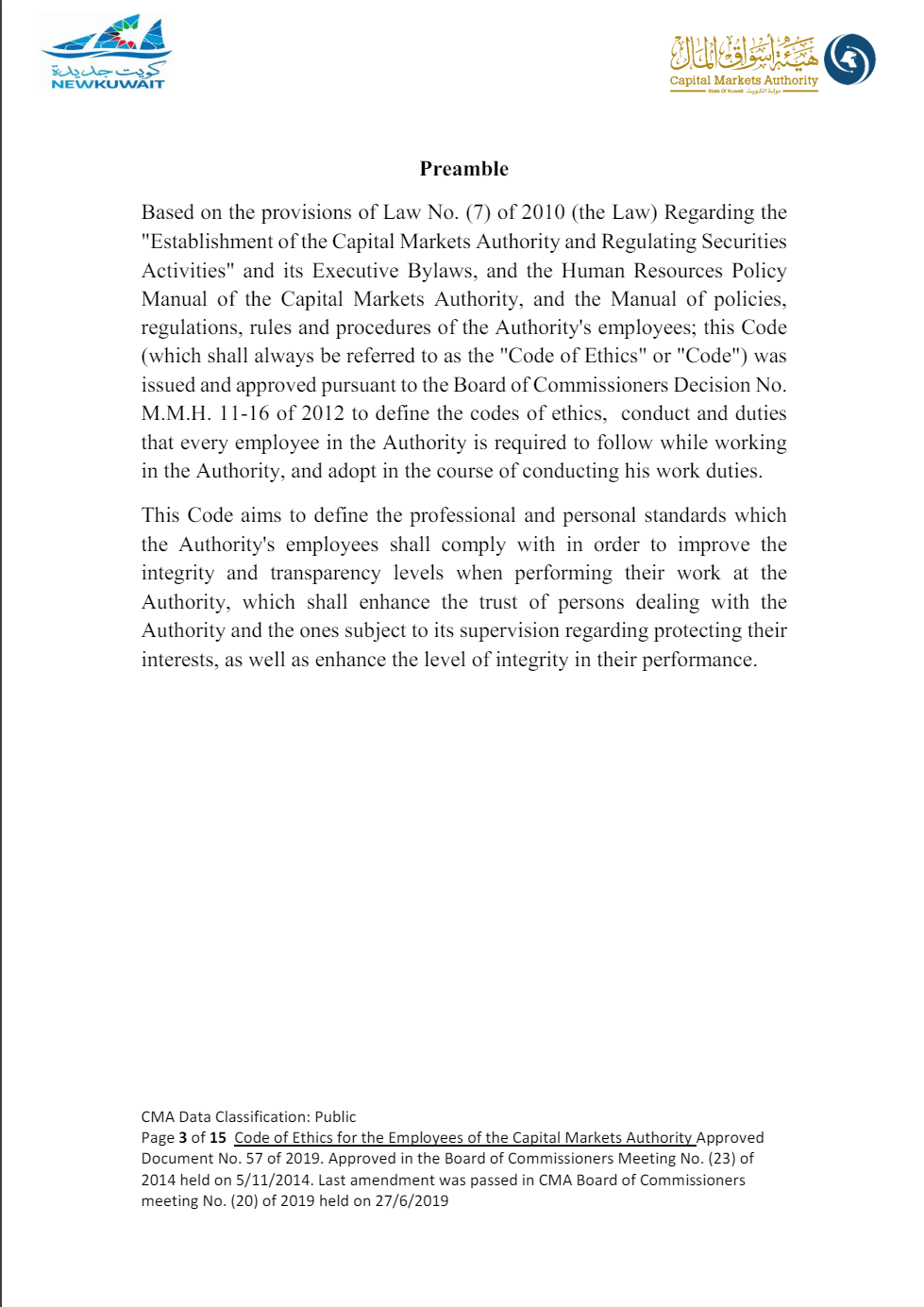 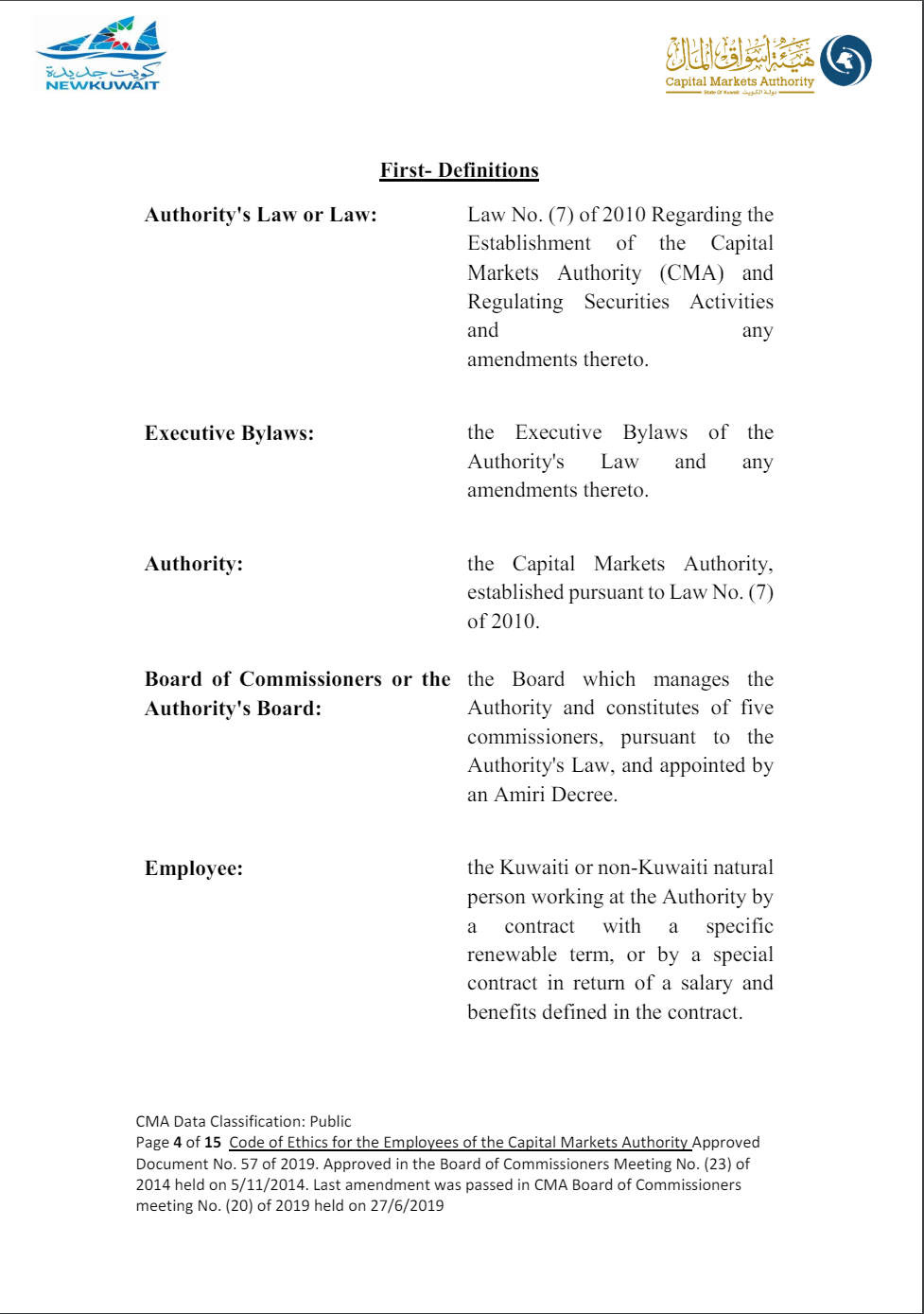 Scan this!
Code of Ethics for CMA Commissioners. 
Charter of Code of Ethics for CMA Employees.
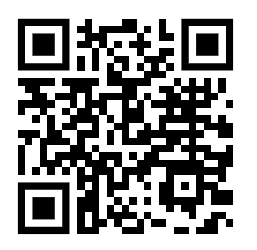 It all Starts with Investors
Corporations are disciplined by their investors
SRI
Socially Responsible Investing
Financial goals (return)
Non-financial goals
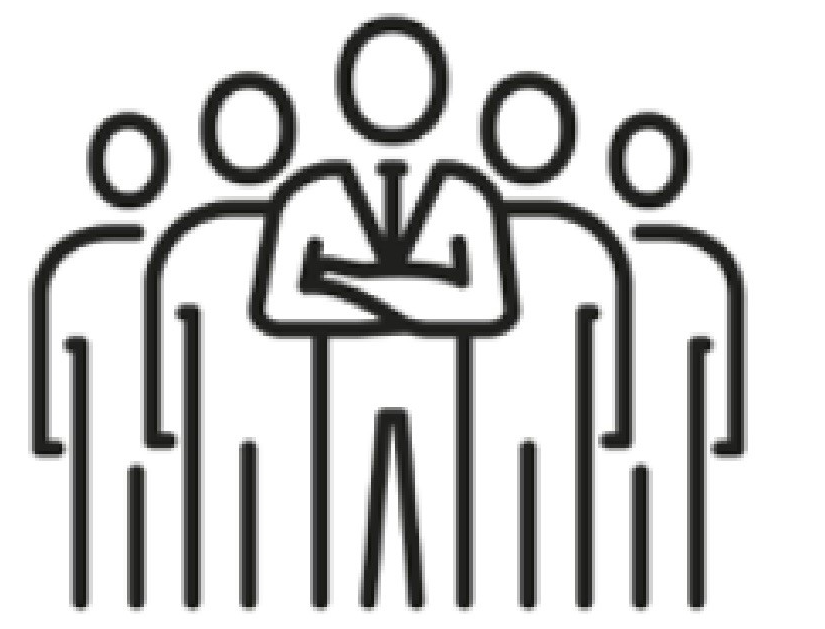 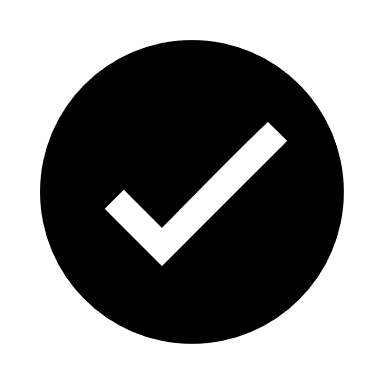 GOALS
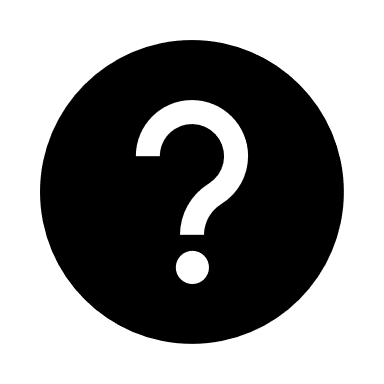 Investors
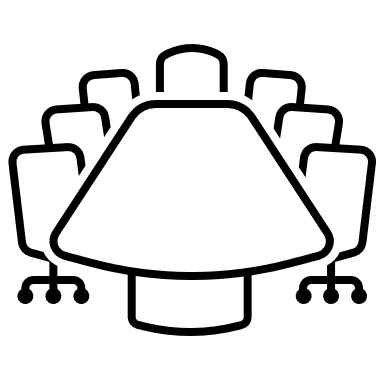 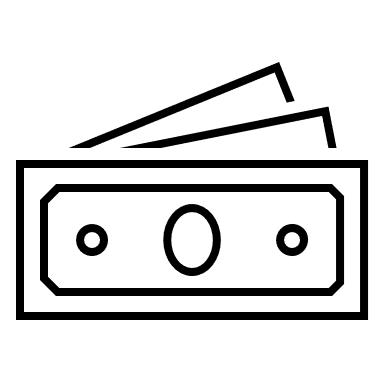 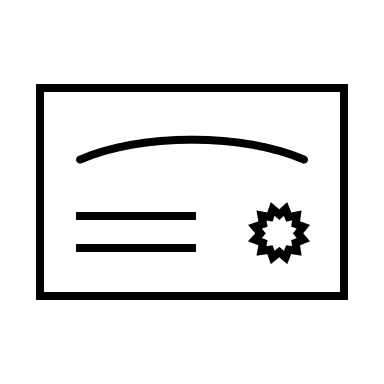 Shares
Capital
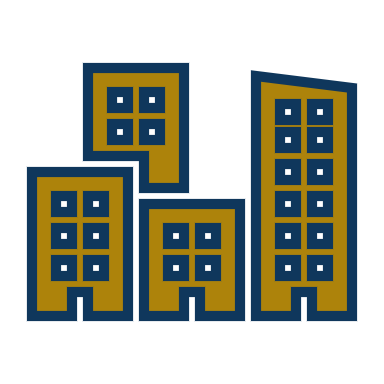 Profits / Shareholders 
Stakeholders 
Be ethical
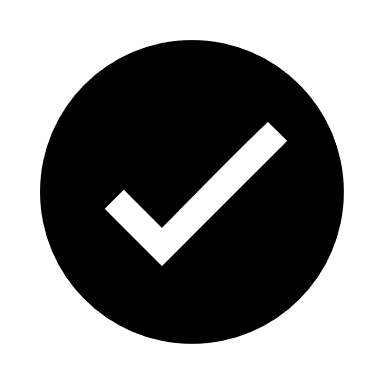 CSR
Corporate Social Responsibility
GOALS
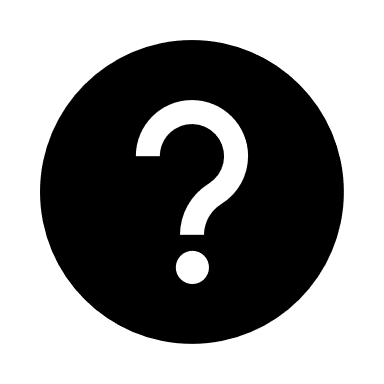 Corporations
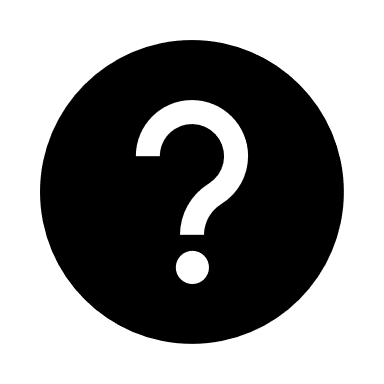 Unprecedented Evolution: CSR to Sustainability
New global challenges  CSR no longer fully captures the interests of investors
Sustainability?
Terminologies
ESG?
What is Sustainability?
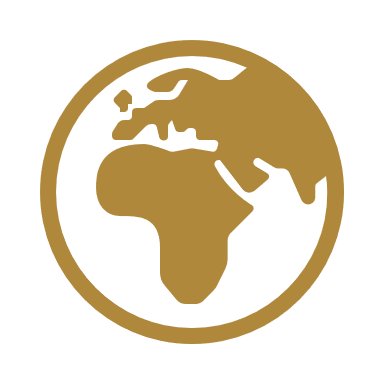 “Meeting the needs of the present without compromising the ability of future generations to meet their own needs.” 

United Nations World Commission on Environment and Development (WCED), 1987
What is ESG?
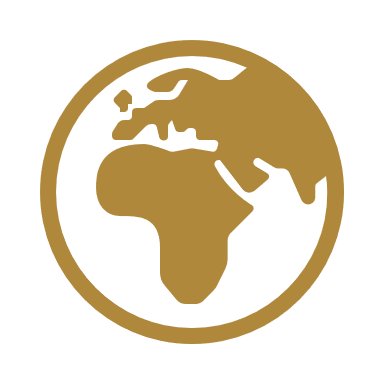 “Environmental, Social, and Governance metrics that are used to assess a company’s impact and exposure to a range of environmental, social and governance factors and is a term mainly adopted by investors and rating agencies.”
Deep Dive: ESG Issues
Non-exhaustive! These are the major issues considered by investors and companies (but not all)
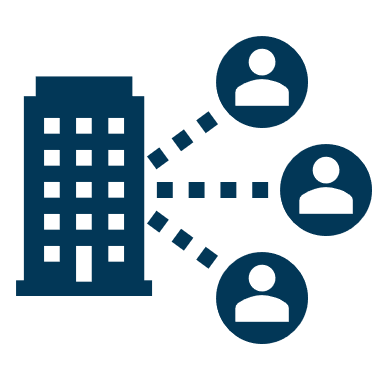 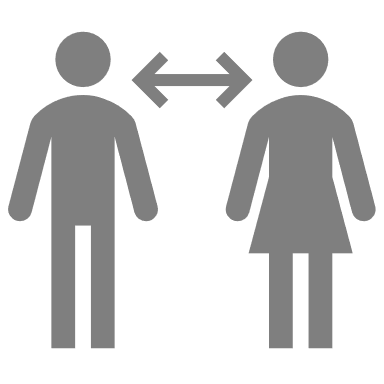 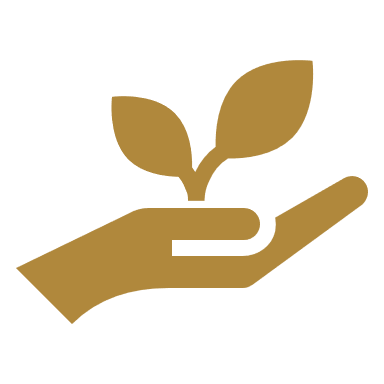 Deep Dive: Environmental Issues
Extreme weather events 
Global warming (main driver is gas emissions i.e CO2)
Costly to mitigate or adapt with (Paris Agreement)
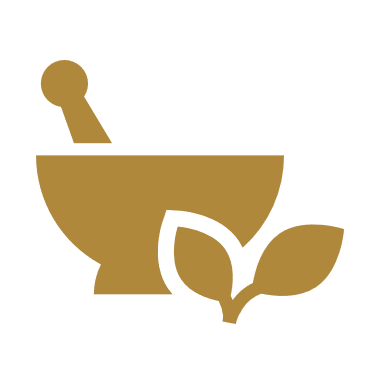 Pressure on 
Natural Resources
Climate Change
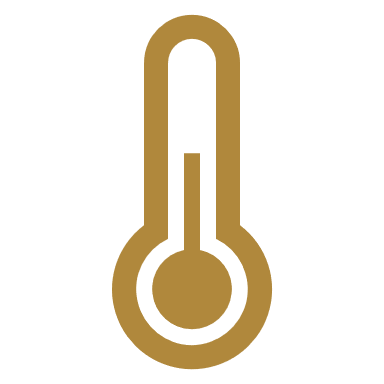 Plants and animals (biodiversity)
Fresh water
Metals and minerals
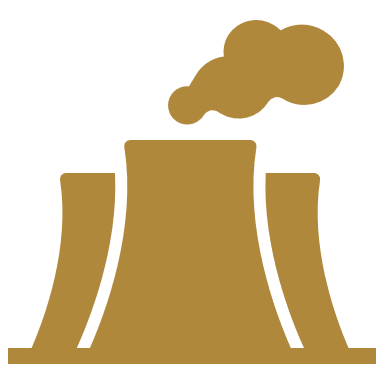 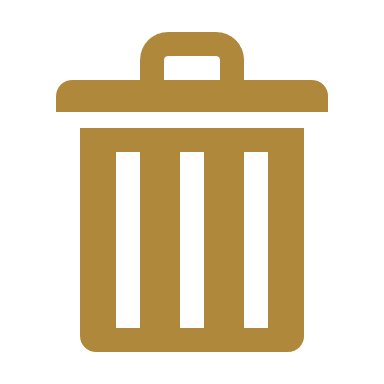 Waste
Pollution
Harms the environment and living species. 
Solutions could save costs (recycling)
Harms the environment and living species. 
10% of all deaths!
Deep Dive: Social Issues
Health & safety.
Rana Plaza incident
Labor Rights
Working Conditions
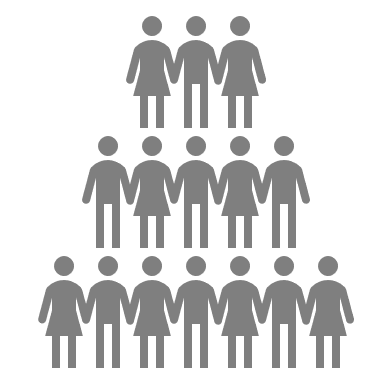 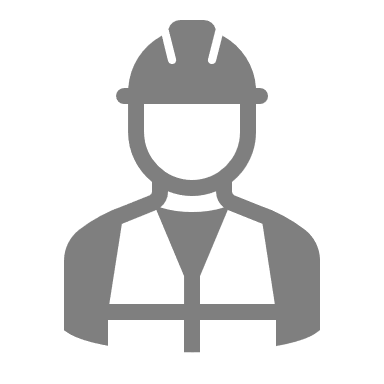 Minimum wage, child labor, equal pay.
Right to organize (unions)
Stakeholder Opposition
Product Liability
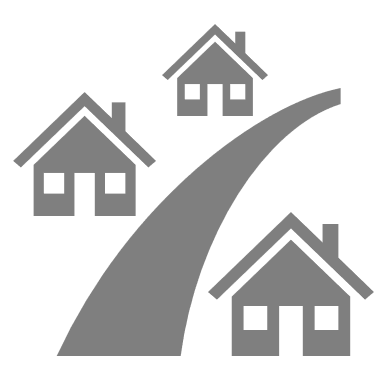 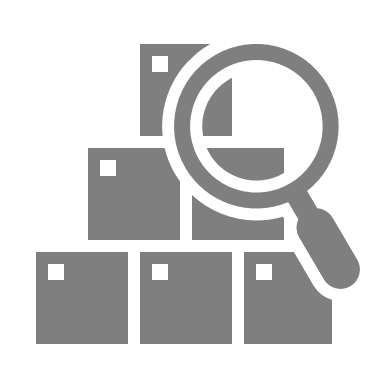 Companies know their products more than customers
Legal repercussions
Engage with the community 
Communicate with transparency
Deep Dive: Governance Issues
Skills
Diversity
Independence
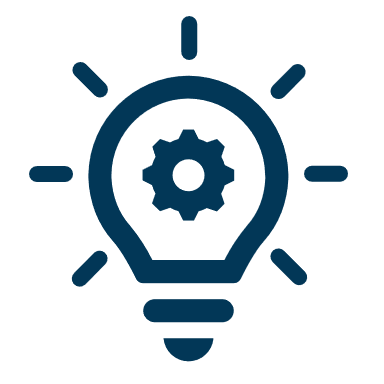 Business Ethics
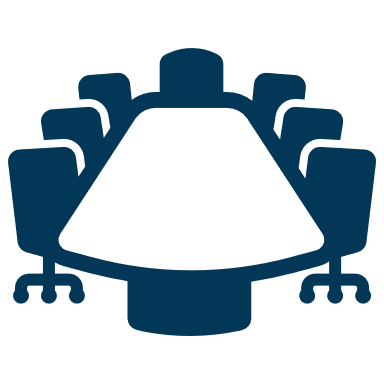 Board Structure
Culture that supports governance.
Executive Pay
Reporting
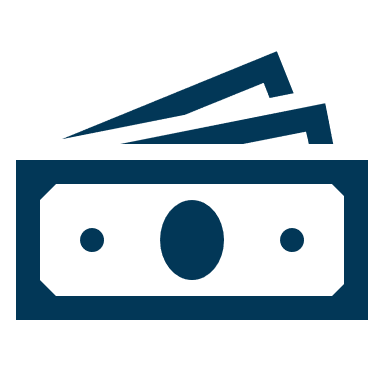 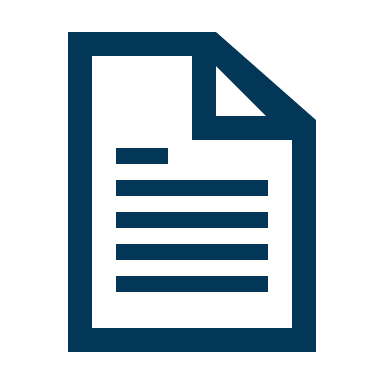 Must be disclosed to shareholders 
Fixed pay / bonus / 
stock-based
Integrity of financial statements 
Audit committee
Importance of Incorporating Sustainability
Risk Perspective
Return Perspective
Enhanced risk management by companies, better risk analysis by investors.
More efficiency and productivity, reduced costs and better demand.
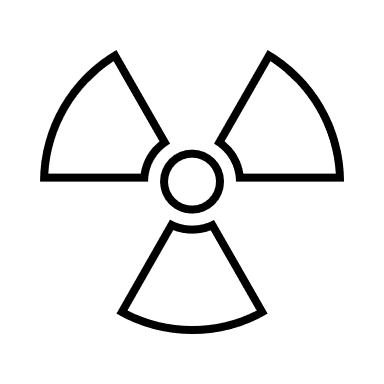 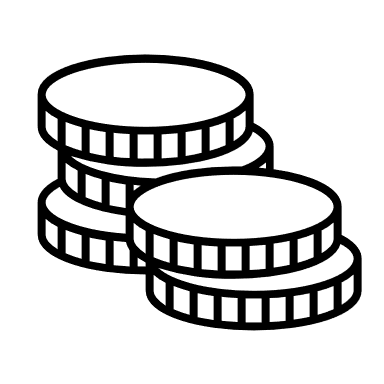 Risk Perspective: Top Global Risks (10 Years)
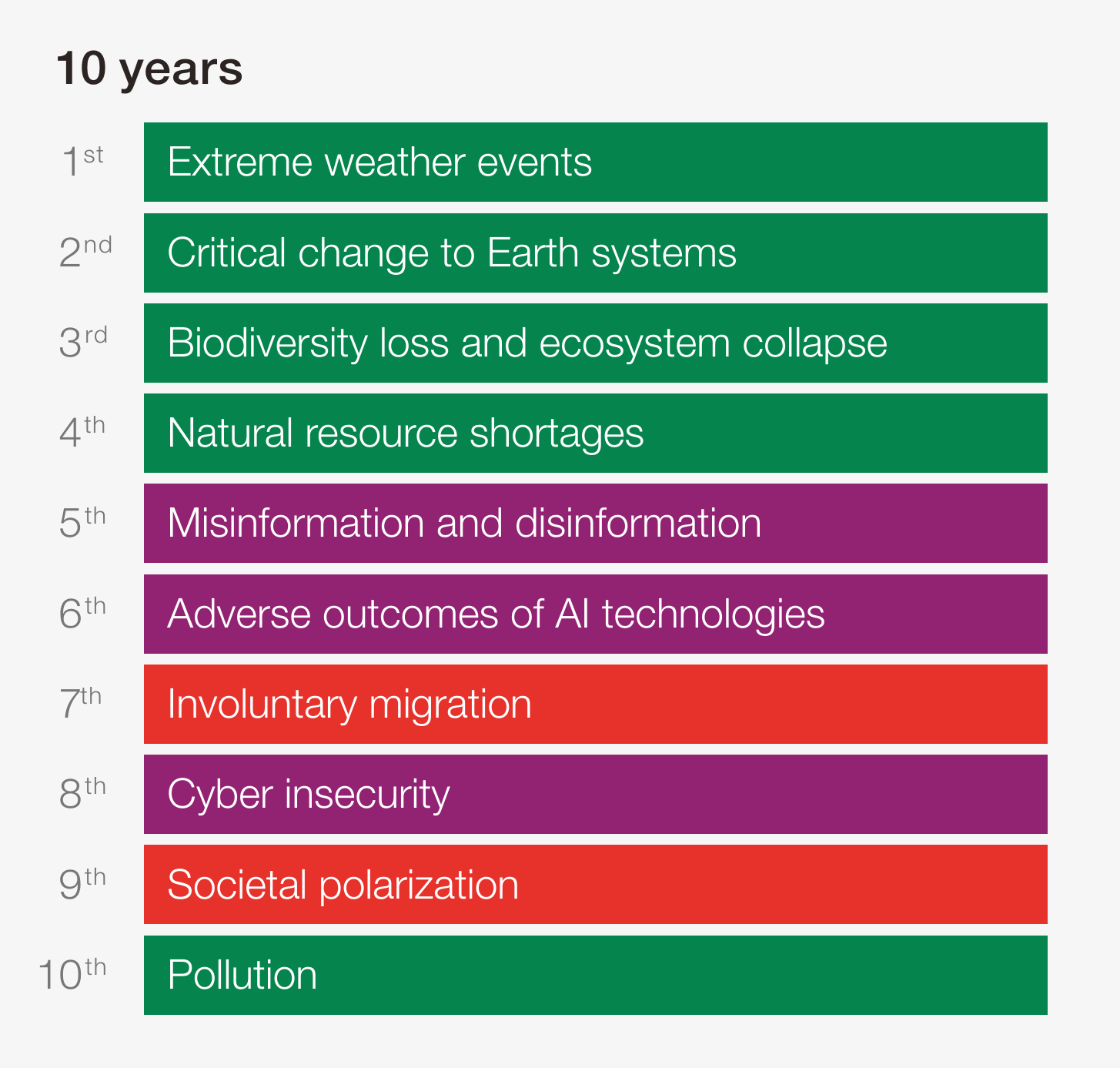 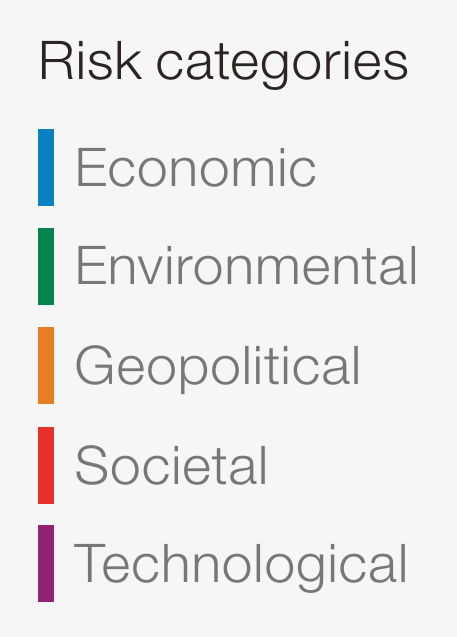 Source: The Global Risks Report 2024, World Economic Forum
Return Perspective: Documented Impact on Performance
The University of Oxford and asset manager Arabesque in 2014 reviewed the academic literature on sustainability and corporate performance, and found that out of the 200 studies analysed:


90% conclude that good ESG standards lower the cost of capital;

88% show that good ESG practices result in better operational performance; and 

80% show that stock price performance is positively correlated with good sustainability practices.
A View Validated by the Market
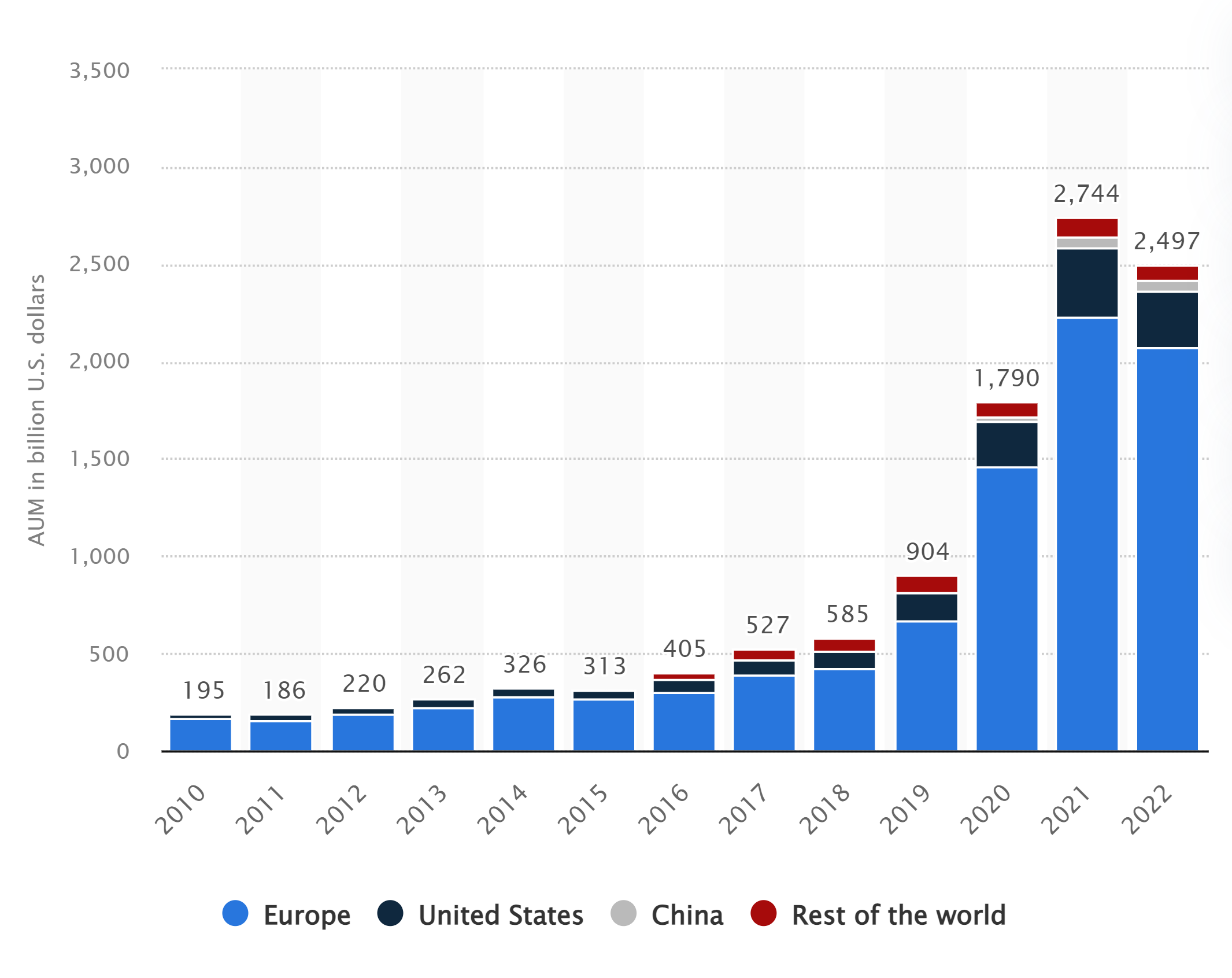 Assets under Management (AUM) in Sustainable Assets
Source: Statista
1,181% 
growth in AUM
A View Validated by the Market
Sustainable Investments Proportion of Total AUM
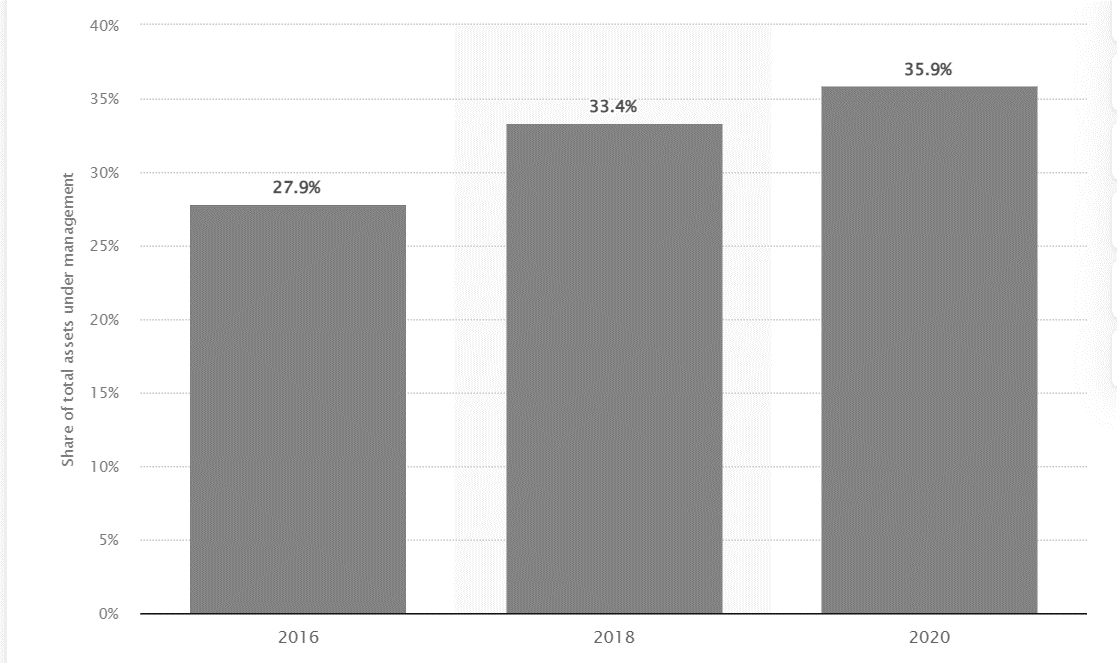 Source: Statista
Investing for Tomorrow: Capital Markets' Contribution to Sustainability
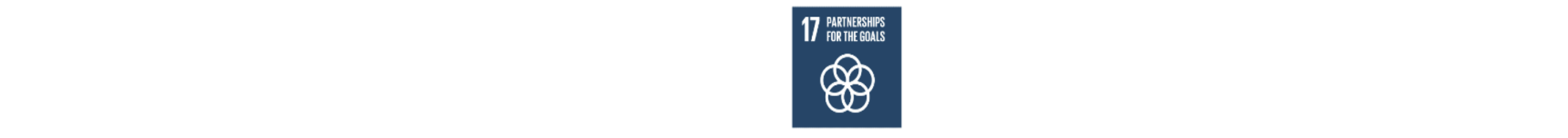 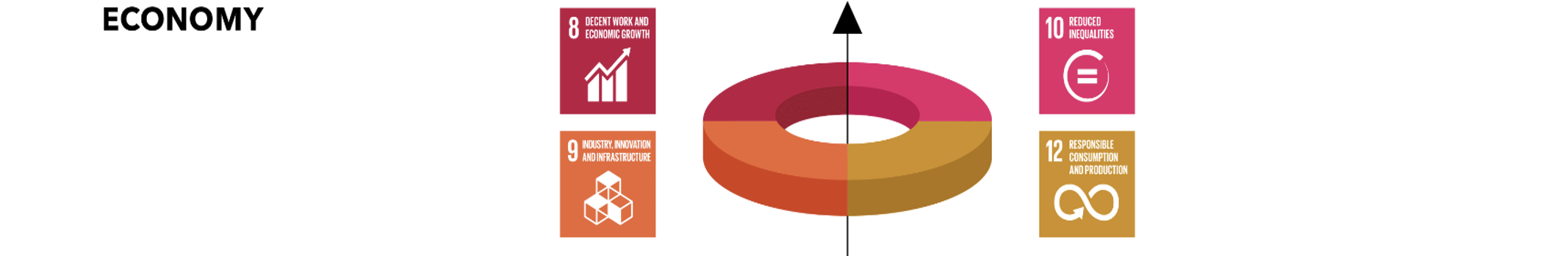 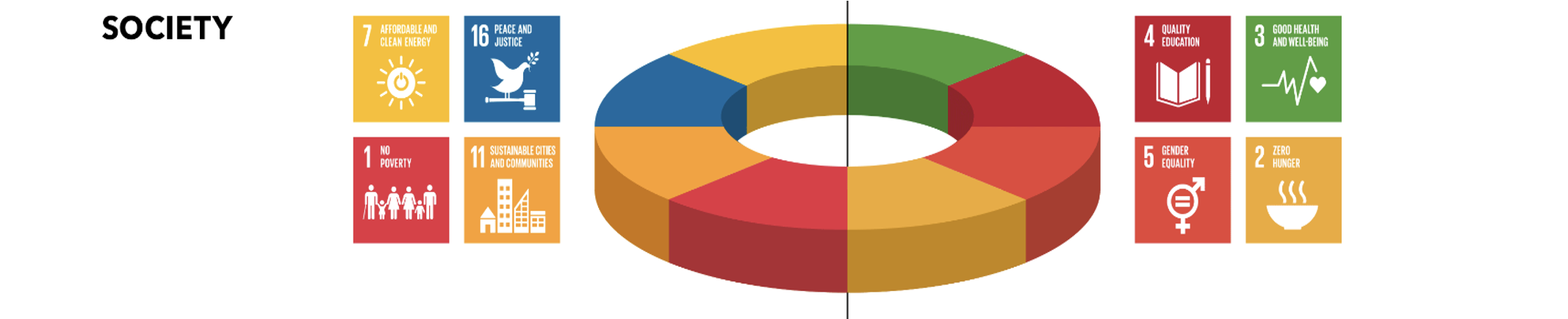 Achieving the SDGs could create 380 million jobs and help unlock at least $12 trillion in opportunities for business by 2030!
Source: The Business & Sustainable Development Commission report: http://report.businesscommission.org/report
The SDGs are ambitious and estimates of the cost of achieving them range from $5-7 trillion per year 
Source: Aberdeen Standard Investments: Embracing the UN’s Sustainable Development Goals in institutional investment, 2018
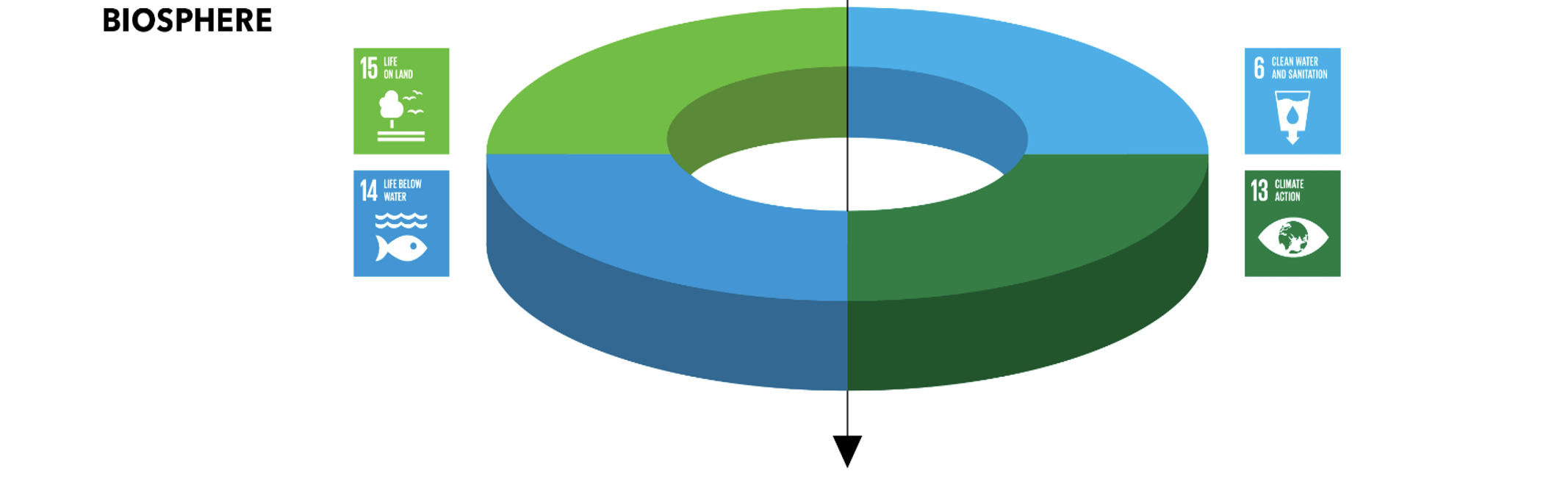 Investing for Tomorrow: Capital Markets' Contribution to Sustainability
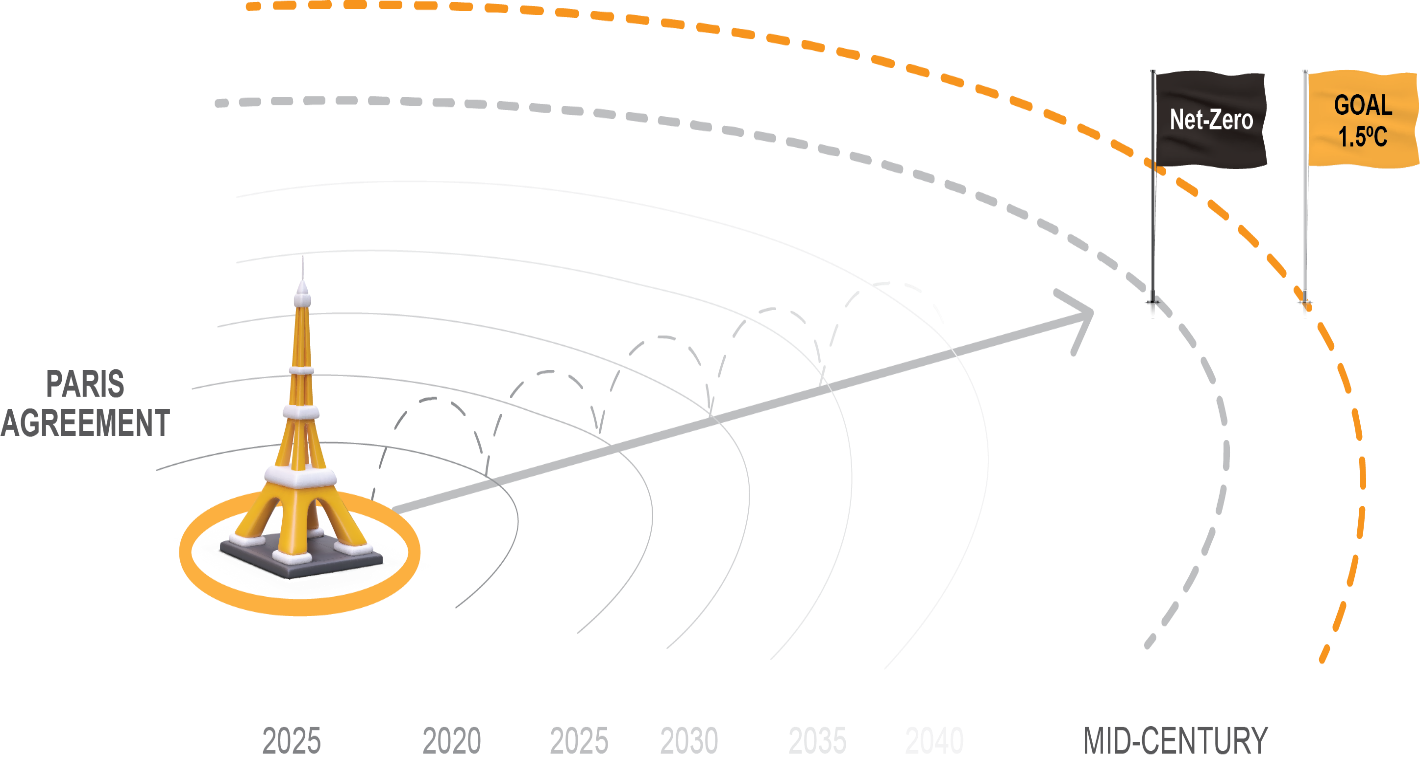 $4T annually to reach net zero emissions (2030-2050) – 
Source: International Energy Agency (IEA)
Sustainability Disclosures
According to PwC Global Investor Survey in 2023
75%
of investors, incorporate sustainability into their investment decision making.
95%
of investors believe corporate reporting on sustainability performance contains unsupported claims
Capital Markets Authority's (CMA) Role
CMA goals include:

           Protecting Investors

           Ensuring markets are fair, efficient and transparent; and

           Avoiding systemic risks.
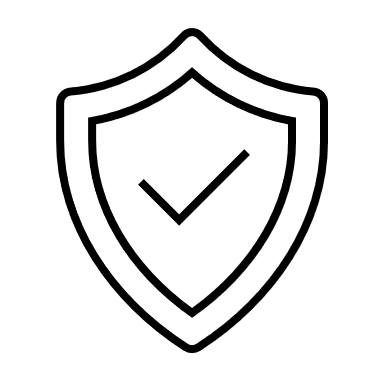 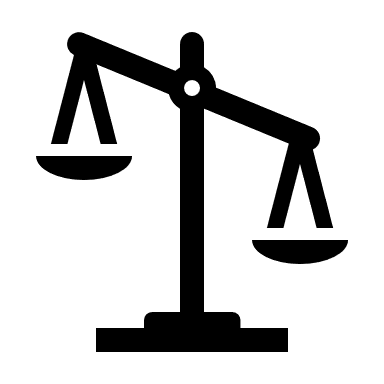 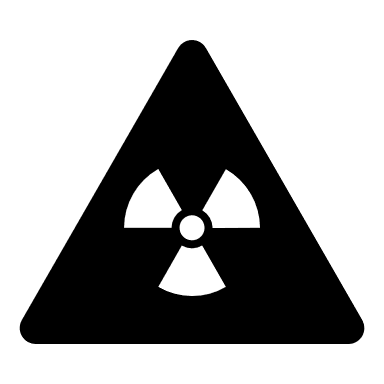 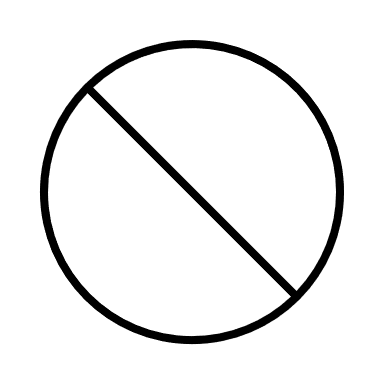 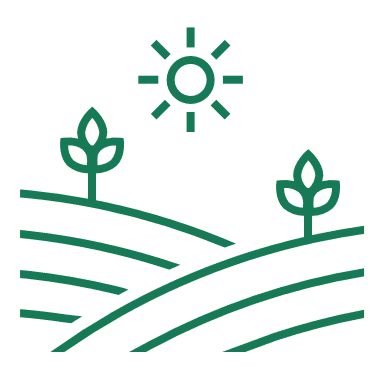 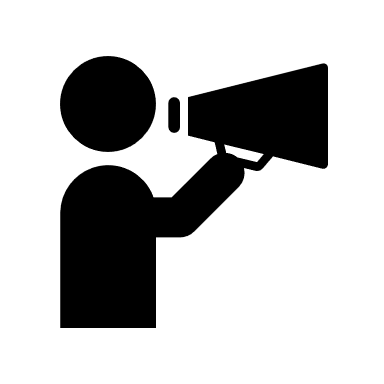 Prevent
“Greenwashing”
Monitor disclosures
Capital Markets Authority's (CMA) Role
Requirements
Impacted Parties
Listed Companies
Requirements on Sustainability Reporting (voluntary)
Listed companies + Licensed Companies
Governance Requirements
Mutual Funds Requirements
Products
Products
Green Bonds Requirements
Recent Observations: Kuwaiti Market
Thank You!



Q&A (10 minutes)